“Pea kuo fakahū ʻa Sione ki he fale fakapōpula, pea haʻu ʻa Sisu ki Kaleli, ʻo malangaʻaki ʻae ongoongolelei ʻoe puleʻanga ʻoe ʻOtua, ‌ʻo ne pehē, “Kuo hokosia ʻae kuonga, pea ʻoku ofi ʻae puleʻanga ʻoe ʻOtua: mou fakatomala, pea tui ki he ongoongolelei.”” (Ma’ake 1:14,15)
“Pea pehē ʻe Sisu kiate kinaua, “Mo muimui mai ʻiate au, pea te u ngaohi ʻakimoua ke mo toutai tangata.” ”
(Mark 1:17, NKJV)
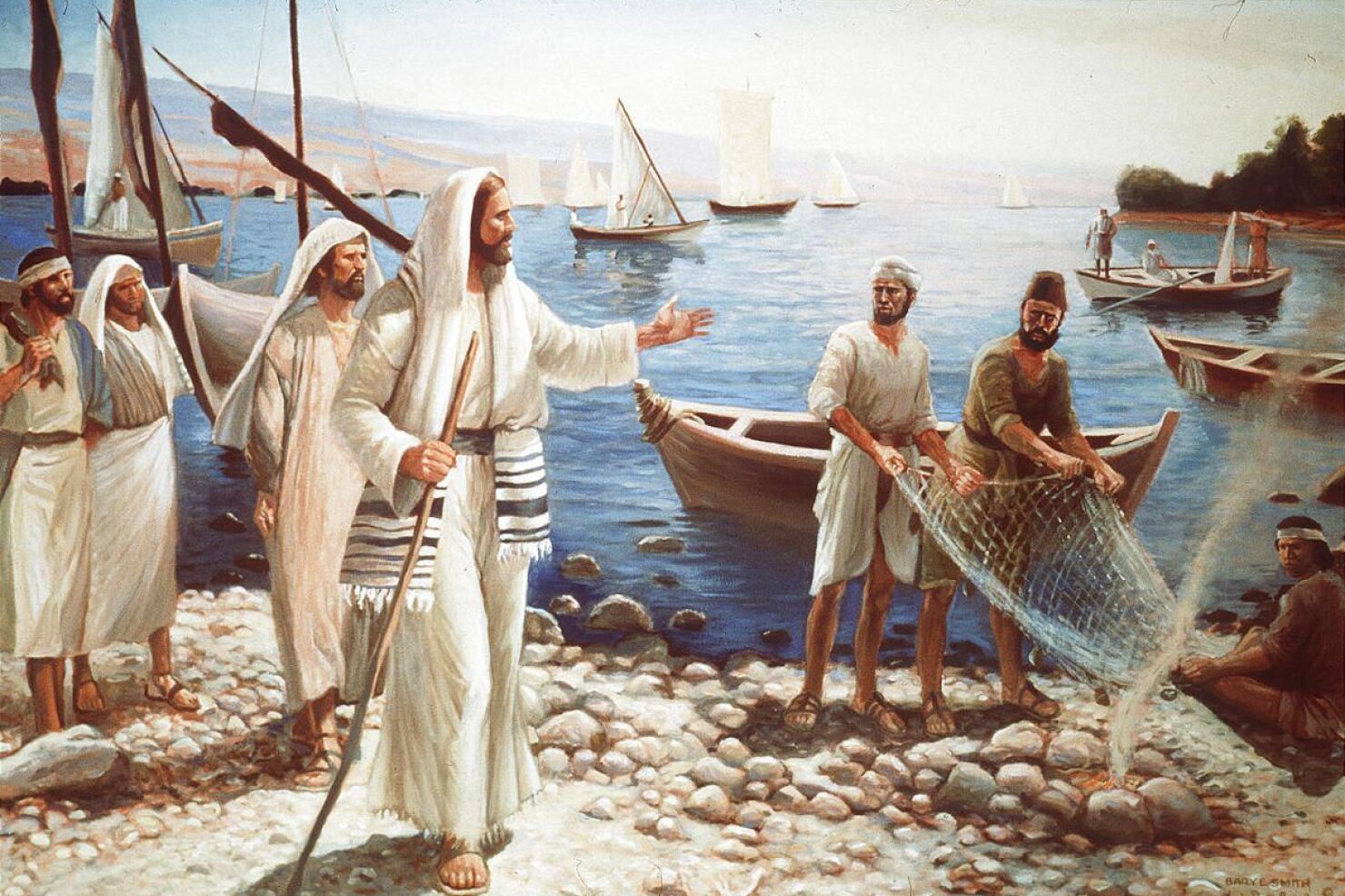 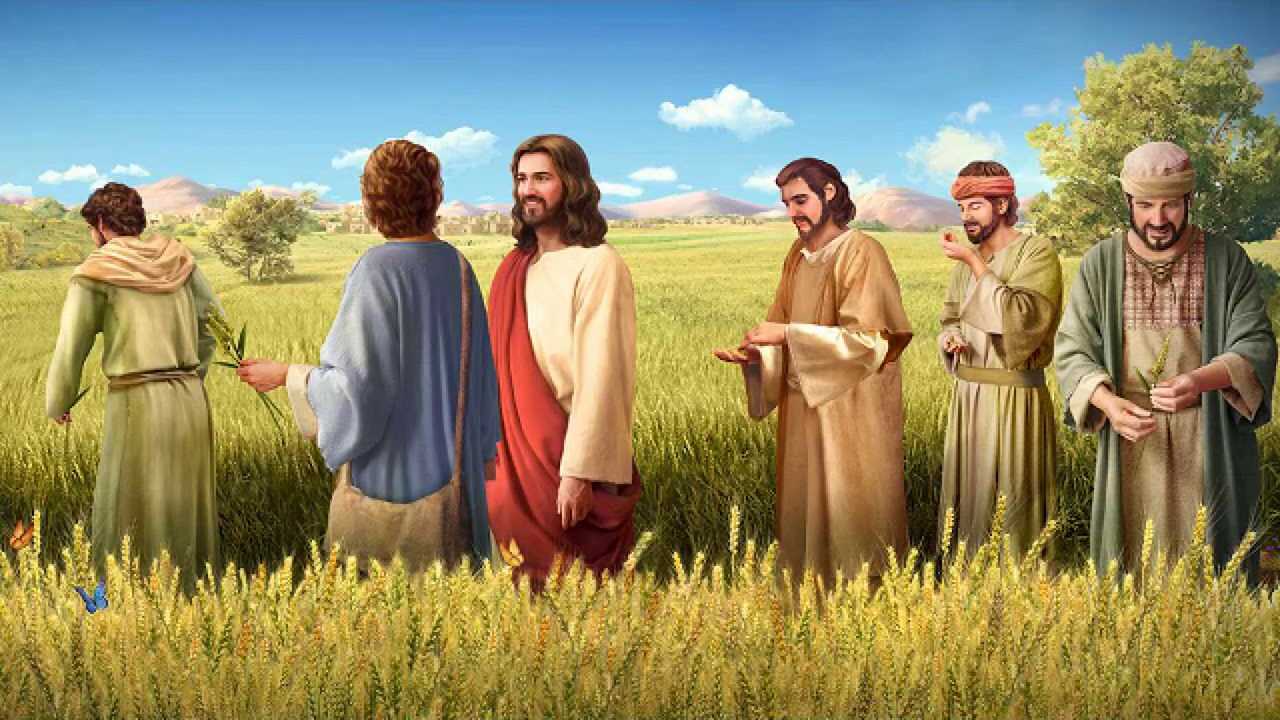 “Pea pehē ʻe ia kiate kinautolu, Naʻe ngaohi ʻae Sāpate koeʻuhi ko e tangata, ka naʻe ʻikai ngaohi ʻae tangata koeʻuhi ko e Sāpate: 28 ko ia ko e Foha ʻoe tangata ko e ʻEiki ia ʻoe Sāpate foki.”” (Ma’ake 2:27,28)
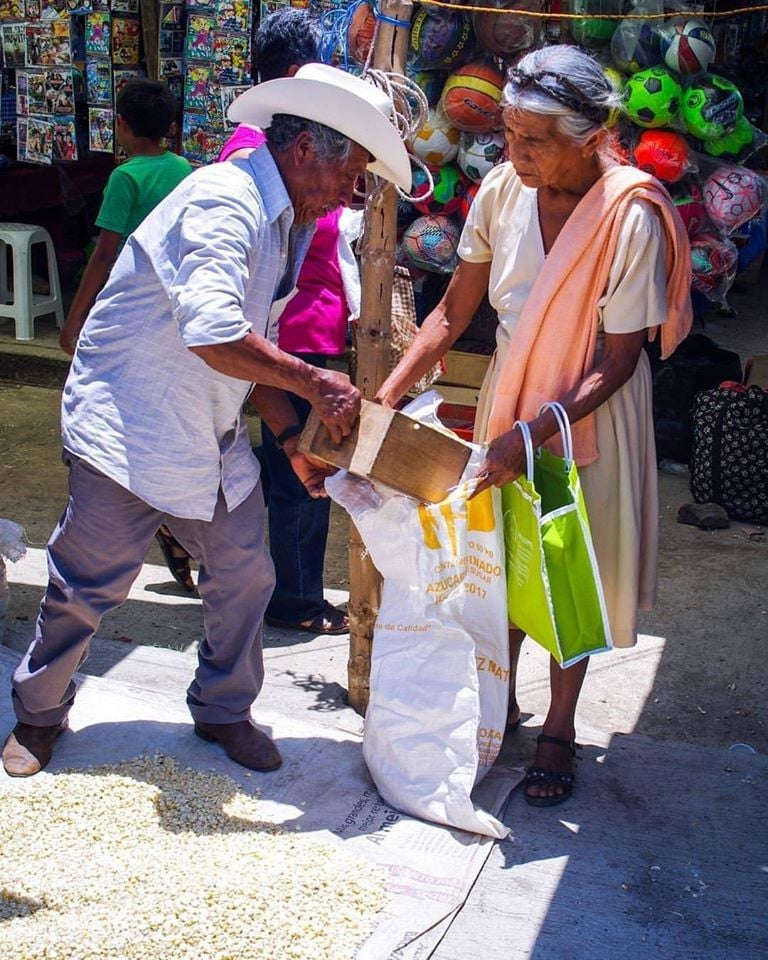 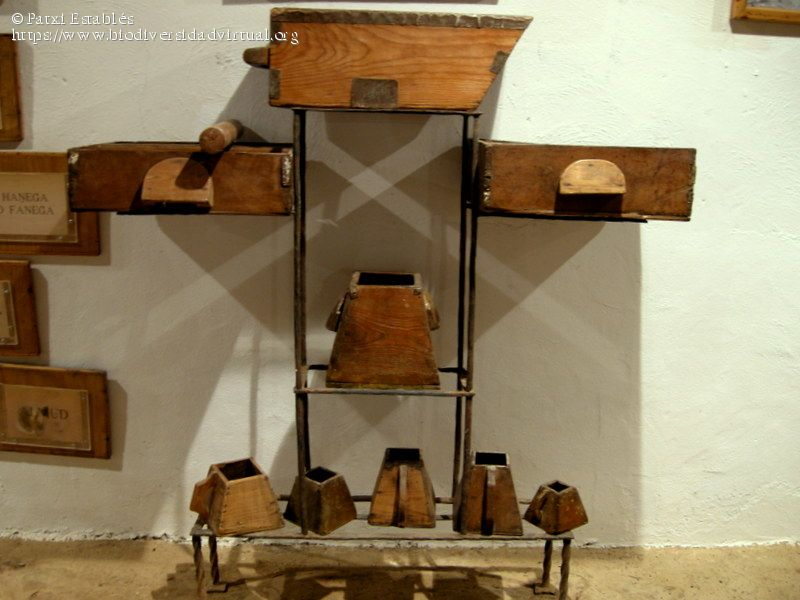 “Pea pehē ʻe ia kiate kinautolu, “Tokanga ki he meʻa ʻoku mou fanongo ki ai: he ko e meʻa fuofua te mou fua ʻaki, ʻe toe fua ʻaki kiate kimoutolu: pea ʻe foaki fakalahi kiate kimoutolu ʻoku tokanga. He ko ia ʻoku ne maʻu, ʻe toe foaki kiate ia: pea ko ia ʻoku ʻikai ke maʻu, ʻe toʻo meiate ia ʻaia ʻoku ne maʻu.””
(Ma’ake 4:24,25,)
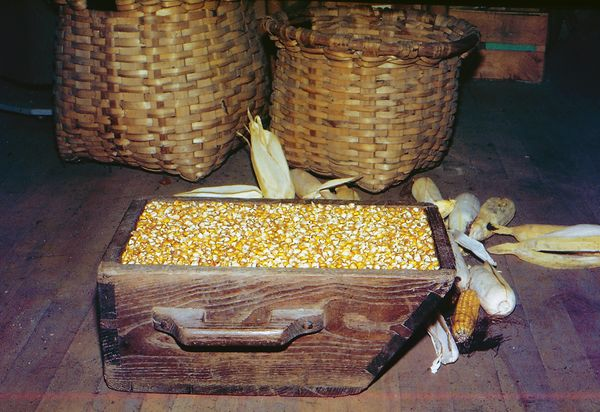 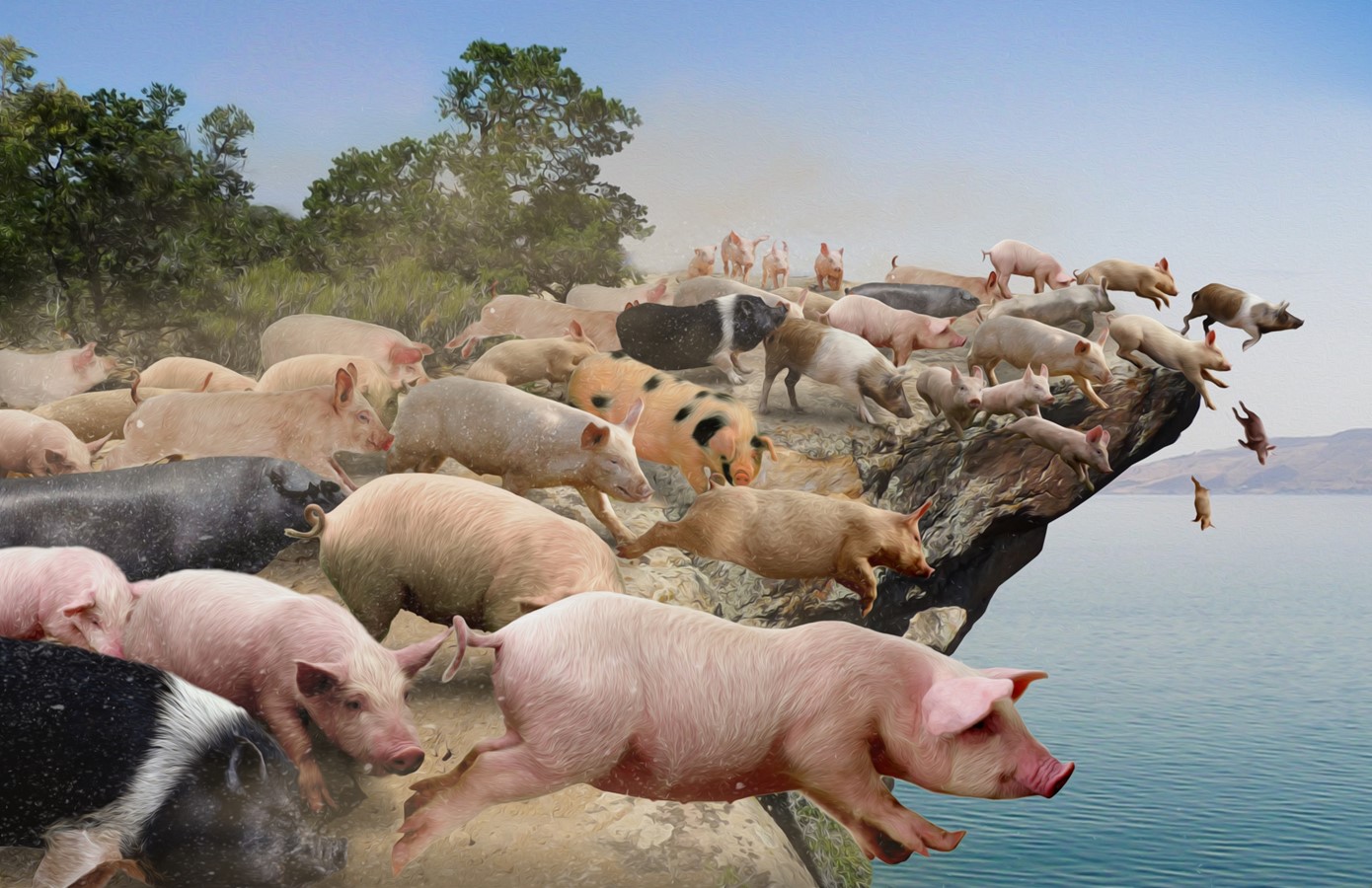 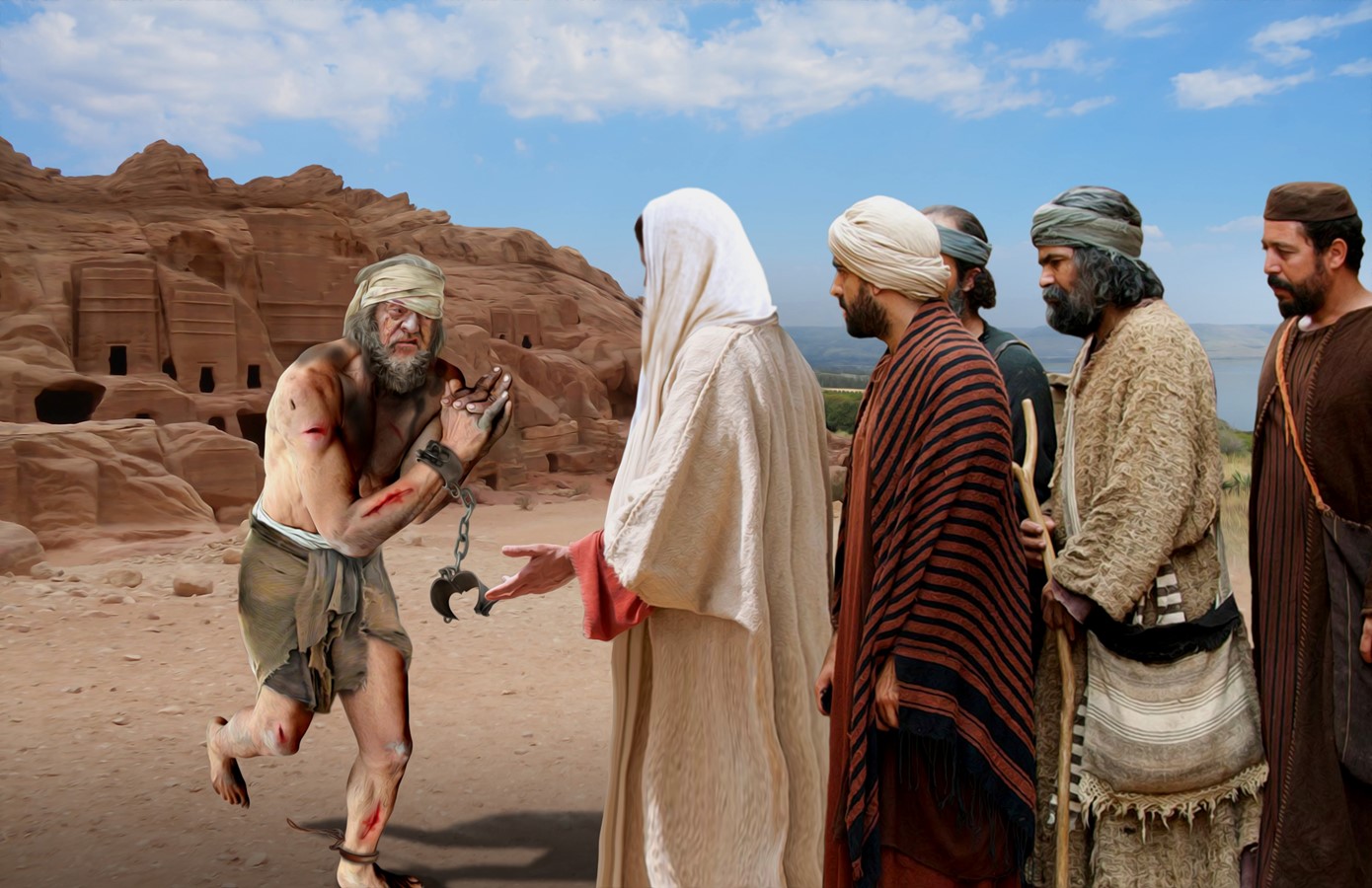 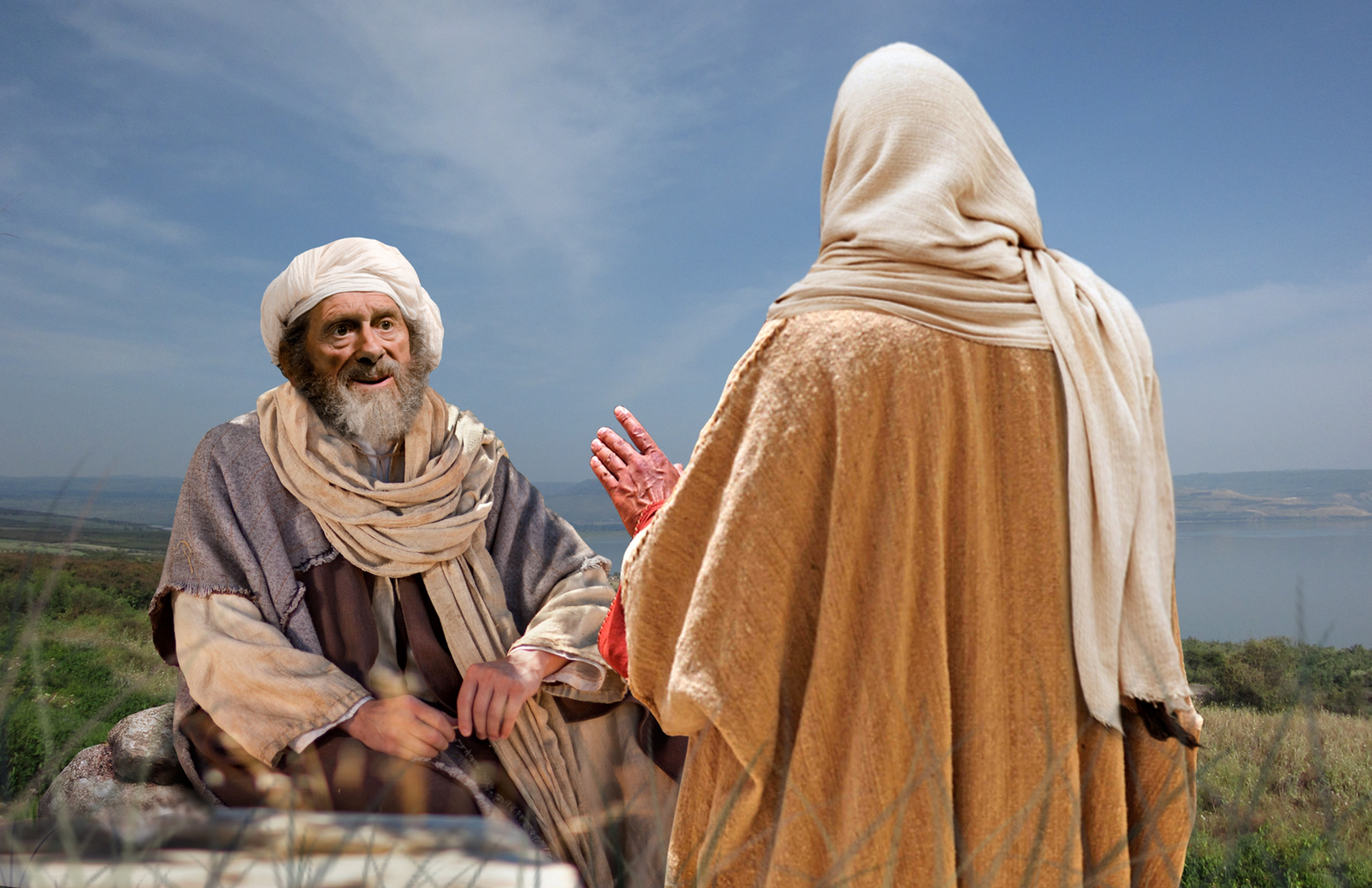 “Ka naʻe ʻikai loto ki ai ʻa Sisu, ka naʻa ne pehē, “ʻAlu ki ho ʻapi ki ho kāinga, mo fakahā kiate kinautolu ʻae ngaahi meʻa lahi kuo fai ʻe he ʻEiki maʻau, mo ʻene manavaʻofa kiate koe.”
(Ma’ake 5:19)
“‌ʻOku ʻikai ha meʻa ʻituʻa ʻi he tangata, pea hū ki ai, te ne faʻa fakaʻuliʻi ia: ka ko e ngaahi meʻa ʻoku haʻu meiate ia, ko ia ia ʻoku fakaʻuliʻi ʻae tangata.”
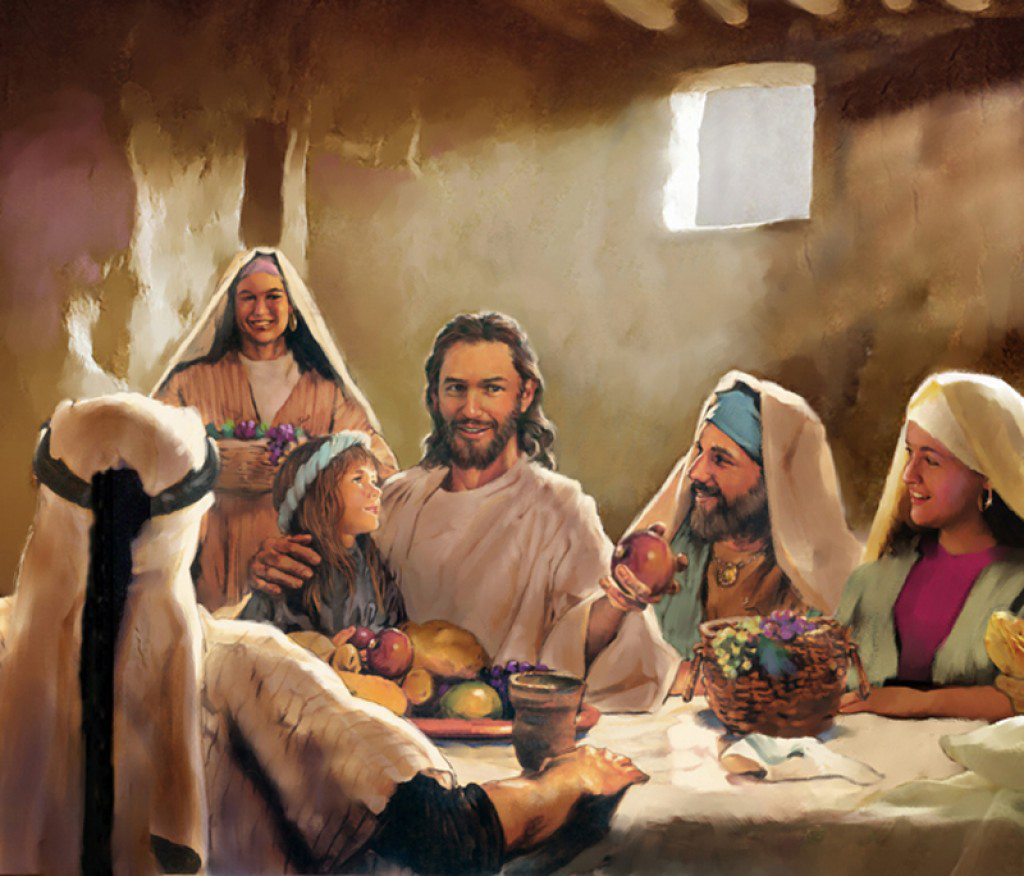 (Ma’ake 7:15,)
“Pea kuo ui ʻe ia ʻae kakai mo ʻene kau ākonga foki, pea ne pehē kiate kinautolu, “Ko ia ia ʻoku loto ke muimui ʻiate au, ke ne siʻaki ʻe ia ia, kae toʻo ʻene kavenga, ʻo muimui ʻiate au.”
(Ma’ake 8:34)
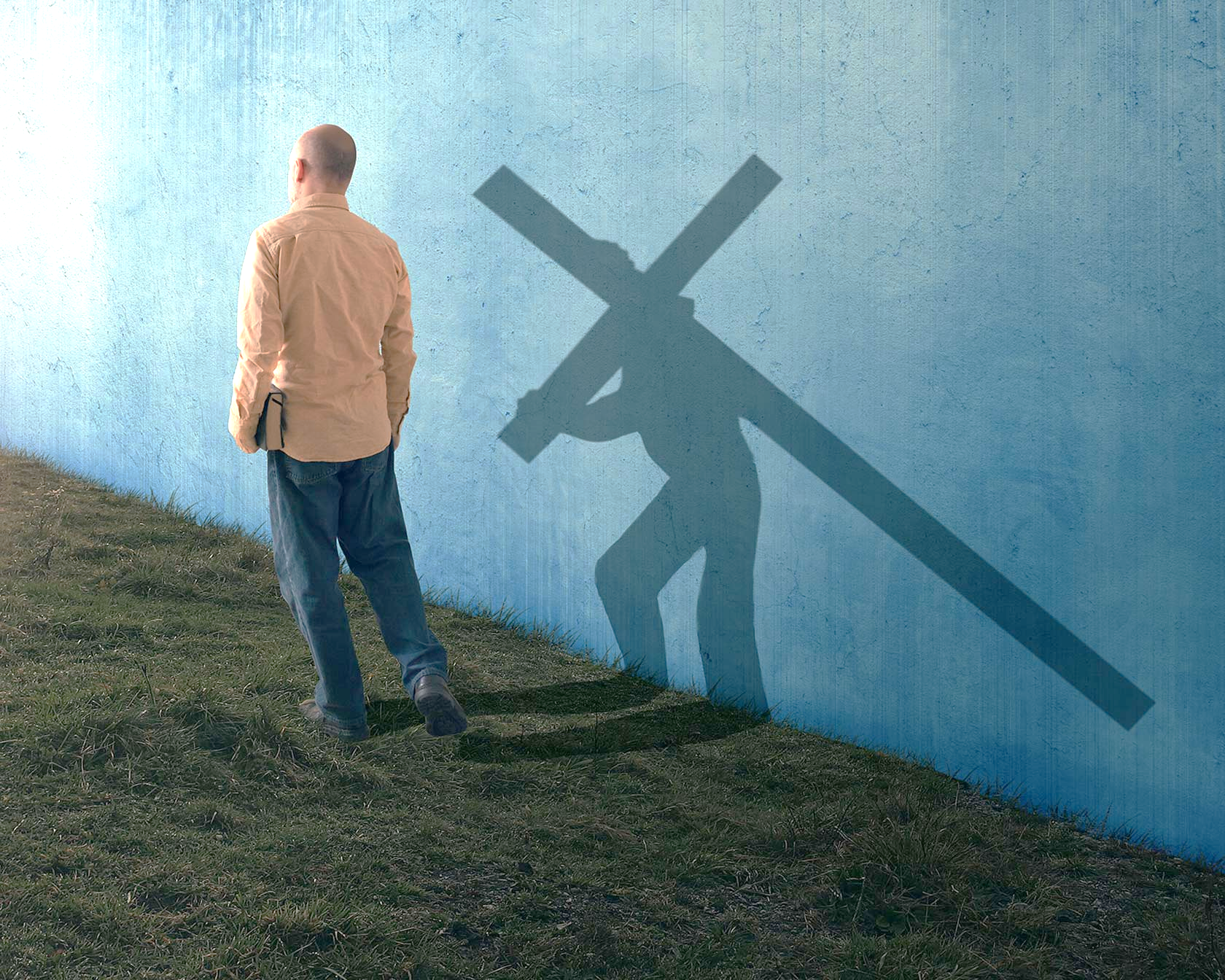 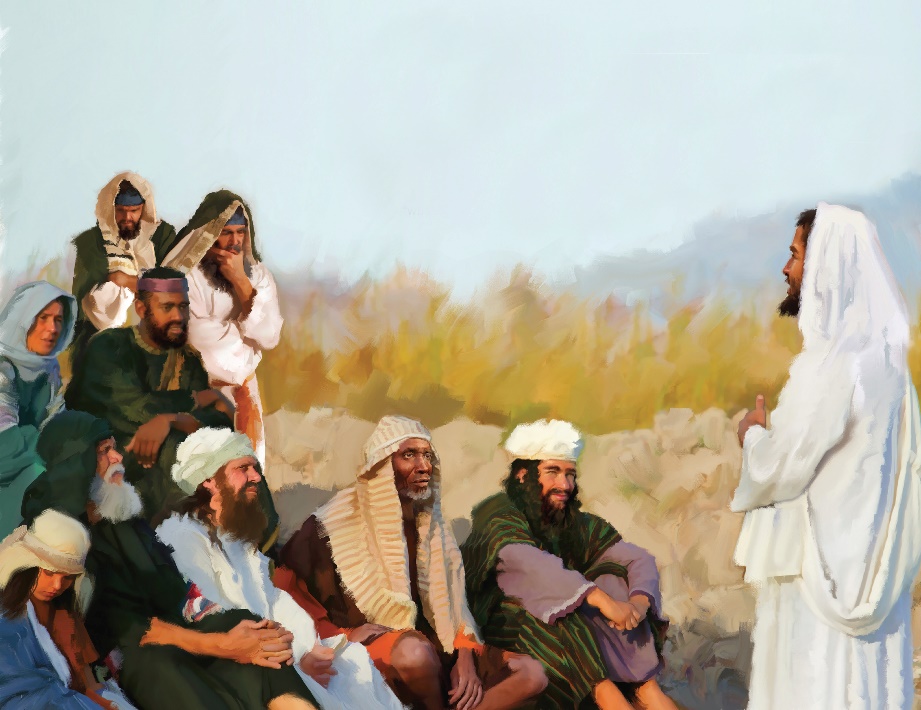 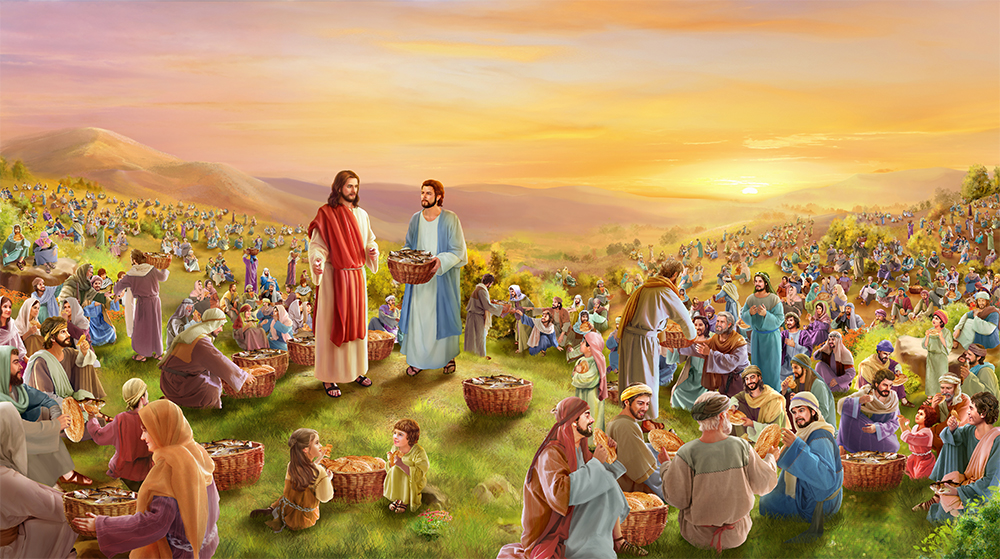 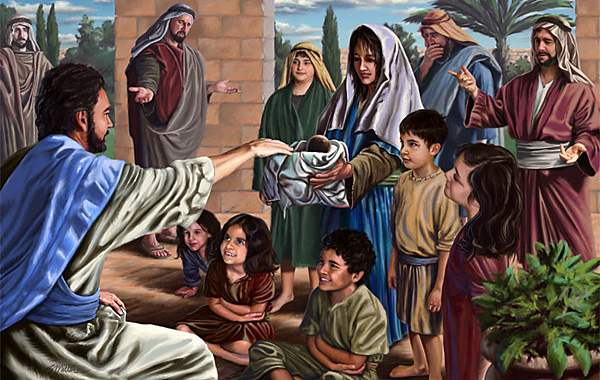 “He naʻe ʻikai ke haʻu ʻae Foha ʻoe tangata ke tauhia ia, ka ke tauhi, pea ke foaki ʻene moʻui ko e huhuʻi ʻoe tokolahi.””
(Ma’ake 10:45)
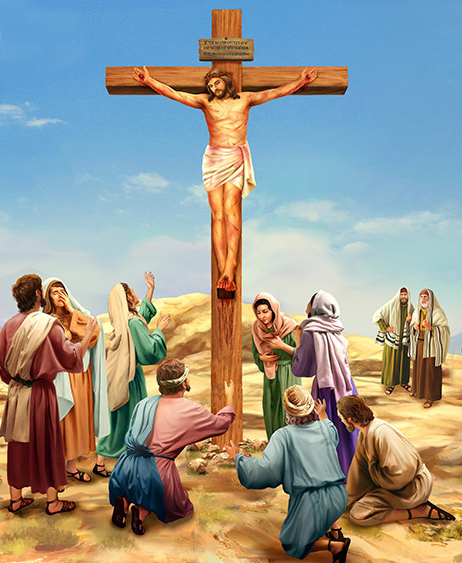 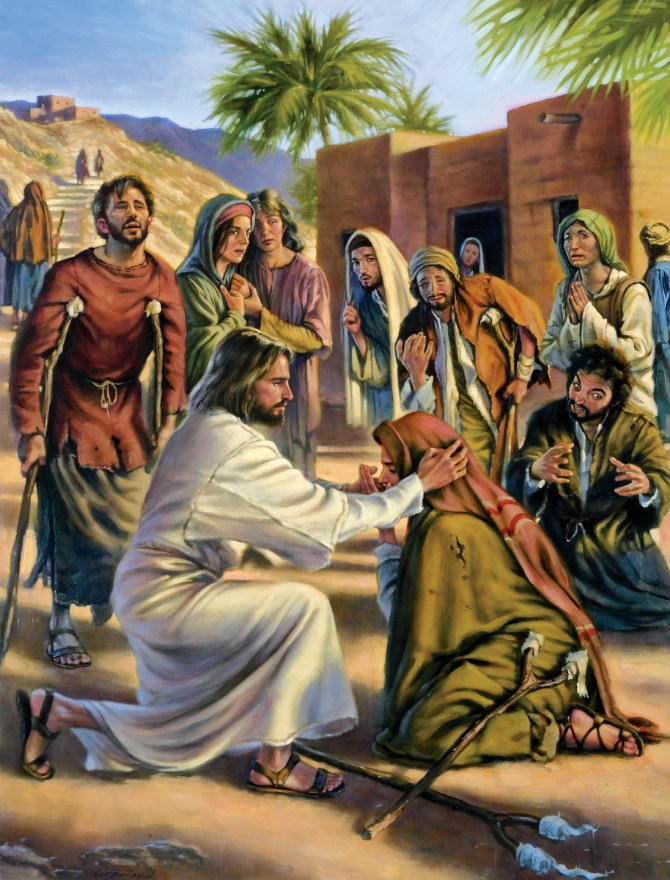 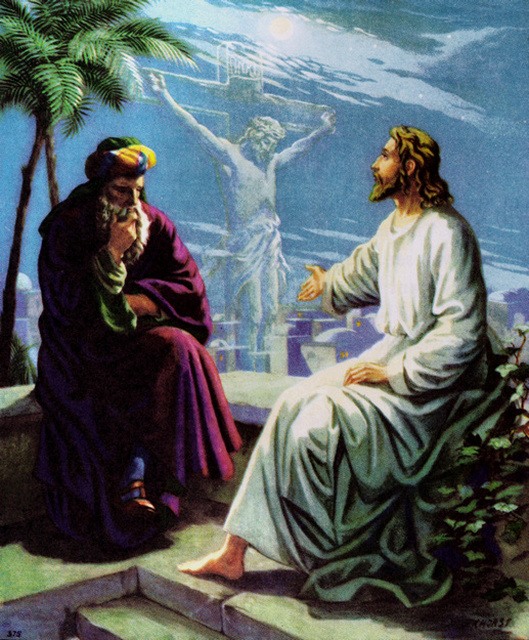 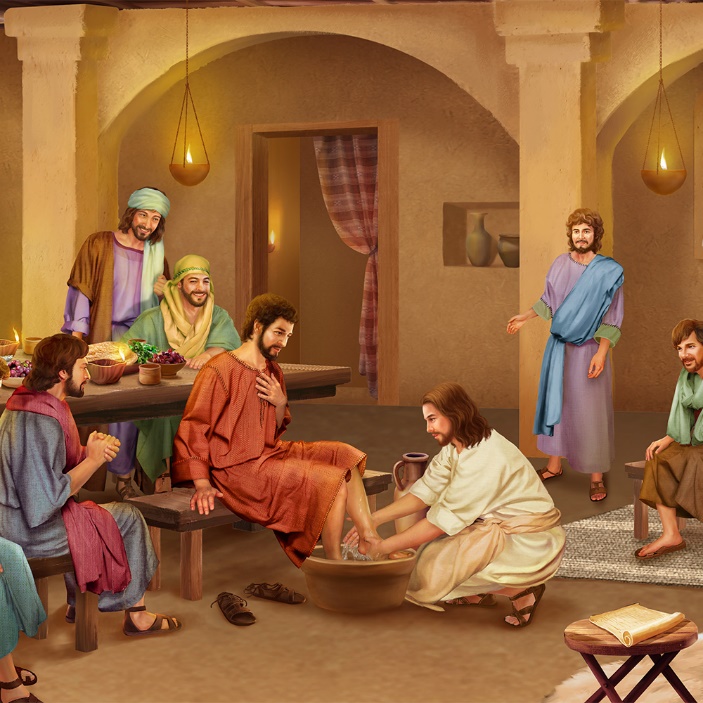 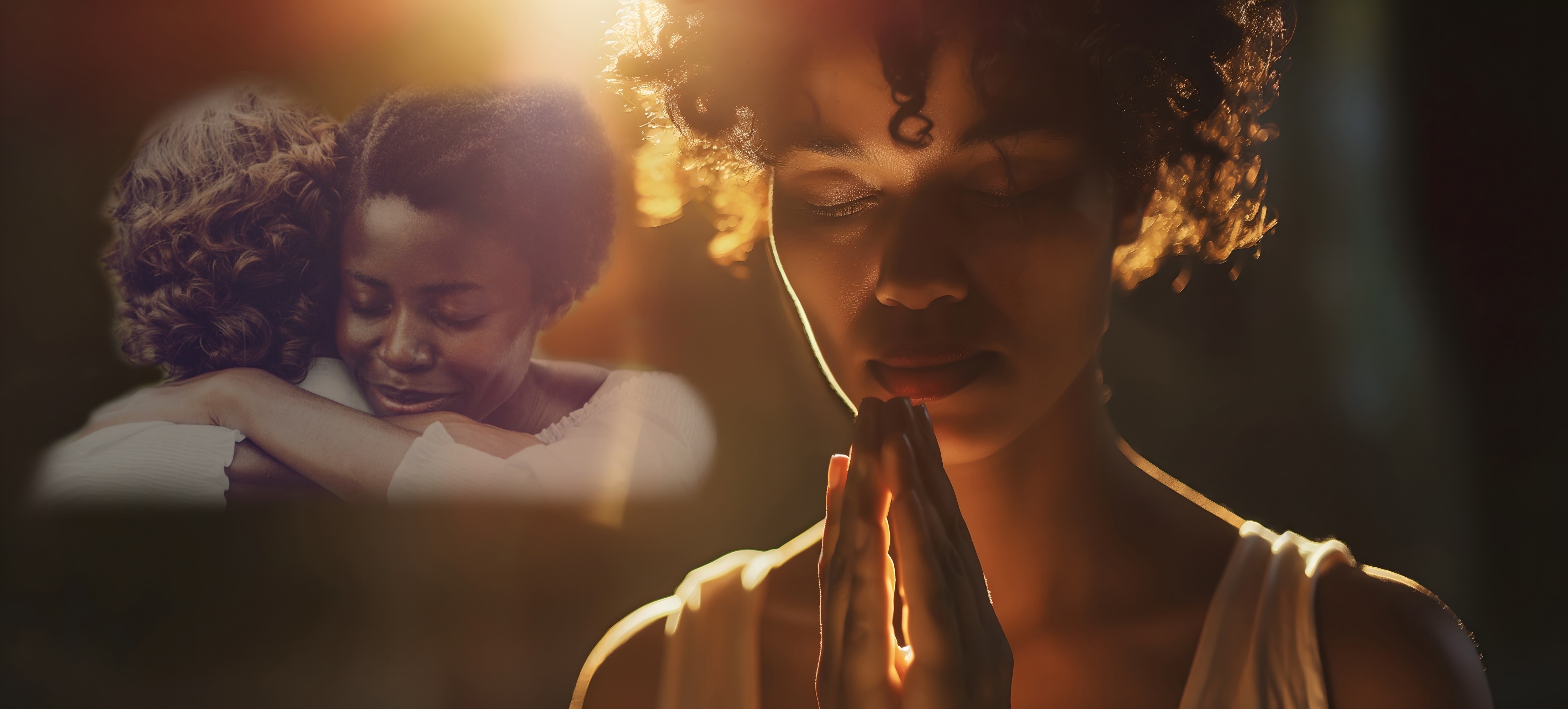 “Pea ʻoka mou ka tuʻu ʻo lotu, fakamolemole, ʻo kapau ʻoku mou koviʻia ʻi ha taha; koeʻuhi ke fakamolemolea ʻe hoʻomou Tamai ʻoku ʻi he langi hoʻomou ngaahi hia. ”
(Ma’ake 11:25)
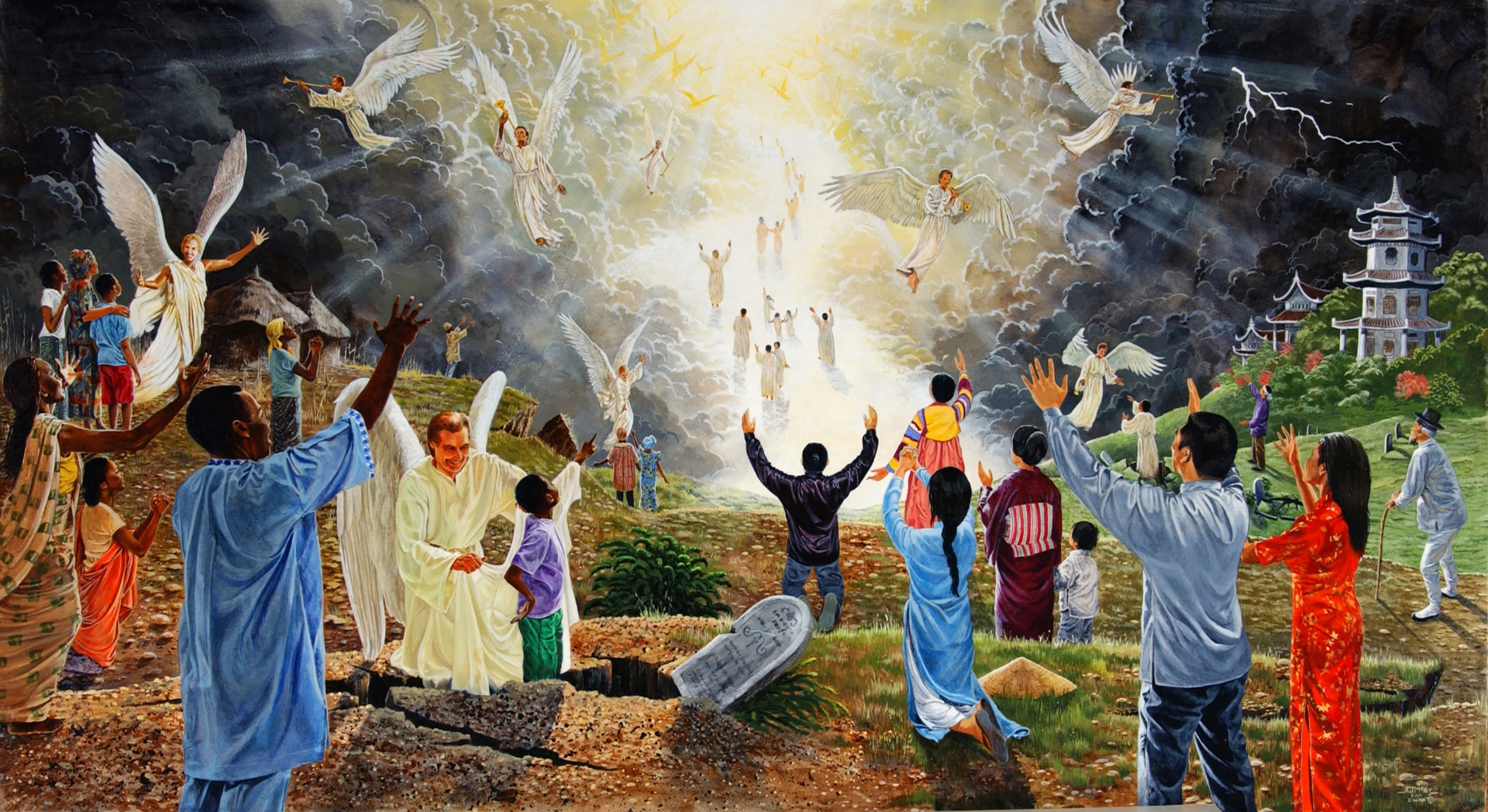 “Pea te nau toki mamata ki he Foha ʻoe tangata ʻoku haʻu ʻi he ngaahi ʻao, mo e mālohi lahi mo e nāunau. Pea ʻe toki fekau ʻe ia ʻa ʻene kau ʻāngelo, pea tānaki fakataha ʻa ʻene kakai fili mei he feituʻu langi ʻe fā, mei he ngataʻanga ʻoe fonua ʻo aʻu ki he ngataʻanga ʻae langi.” (Ma’ake 13:26, 27)
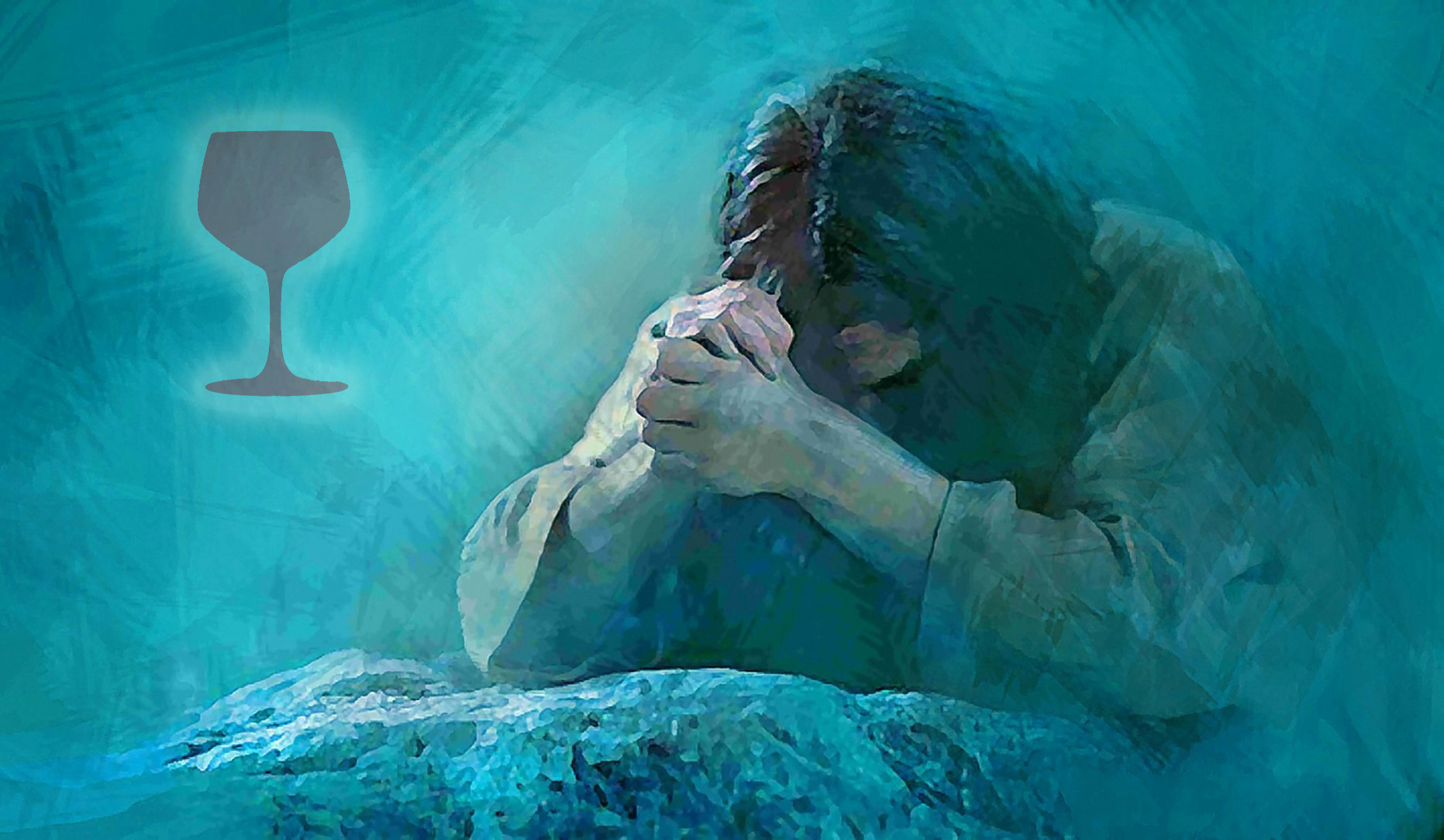 “Pea pehē ʻe ia, “ʻApā, Tamai, ʻoku faʻa fai ʻe koe ʻae meʻa kotoa pē; ke ke ʻave ʻae ipu ni ʻiate au: kaeʻoua naʻaku faʻiteliha au, ka ko koe pe.”
(Ma’ake 14:36)
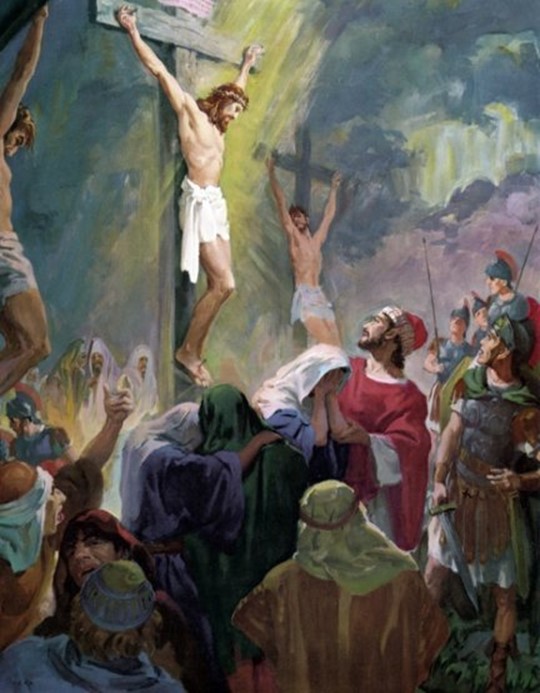 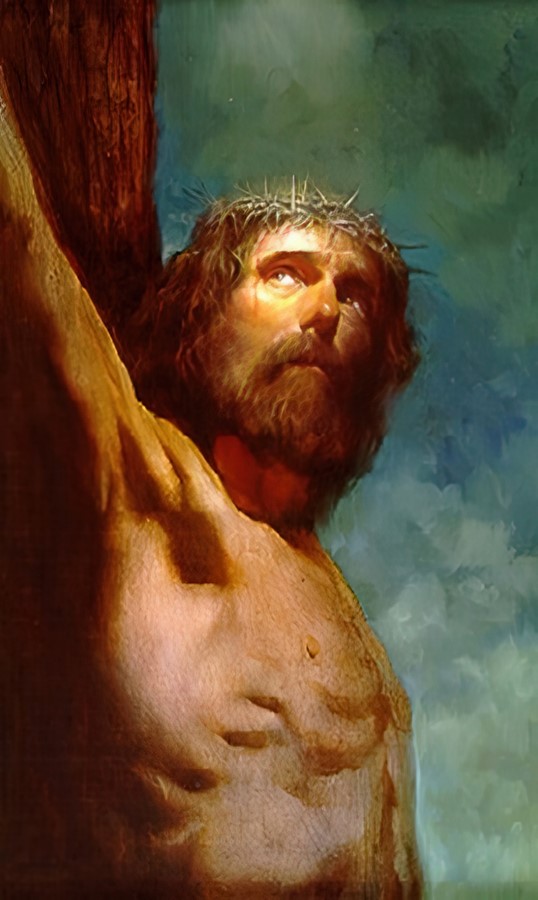 “Pea ʻi hono hiva ʻoe feituʻulaʻā naʻe tangi leʻo lahi ʻa Sisu, ʻo pehē, “ʻIlai, ʻIlai, lama sapakatani?” ʻAia ko hono ʻuhinga, “Ko hoku ʻOtua, ko hoku ʻOtua, ko e hā kuo ke liʻaki ai au?” (Ma’ake 15:34)
“Pea pehē ʻe ia kiate kinautolu, “ʻOua te mou ilifia: ʻOku mou kumi ʻa Sisu ʻo Nāsaleti, ʻaia naʻe tutuki ki he ʻakau: kuo tuʻu hake ia; ʻoku ʻikai ʻi heni ia; vakai ki he potu naʻa nau fakatokoto ai ia.”
(Ma’ake 16:6)
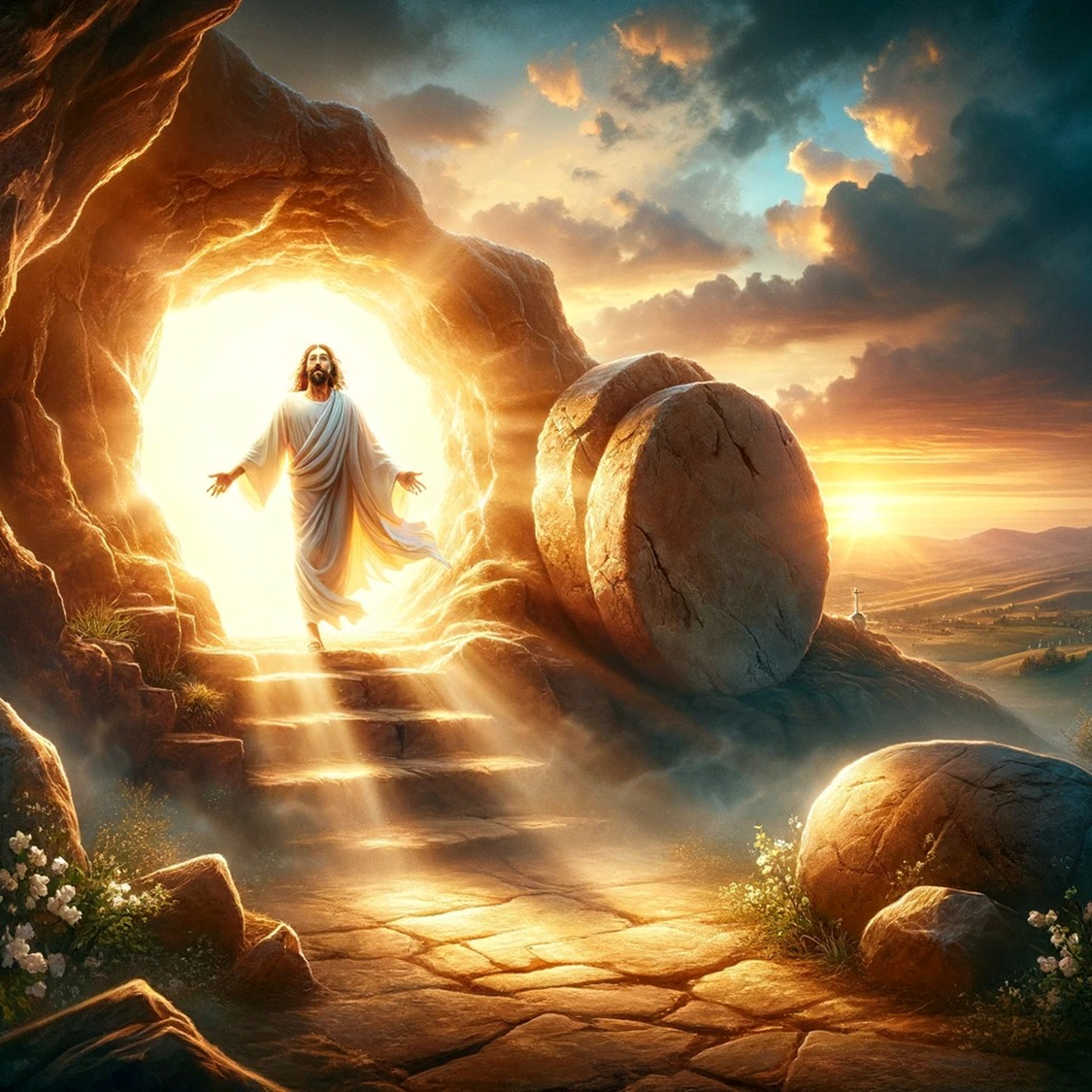 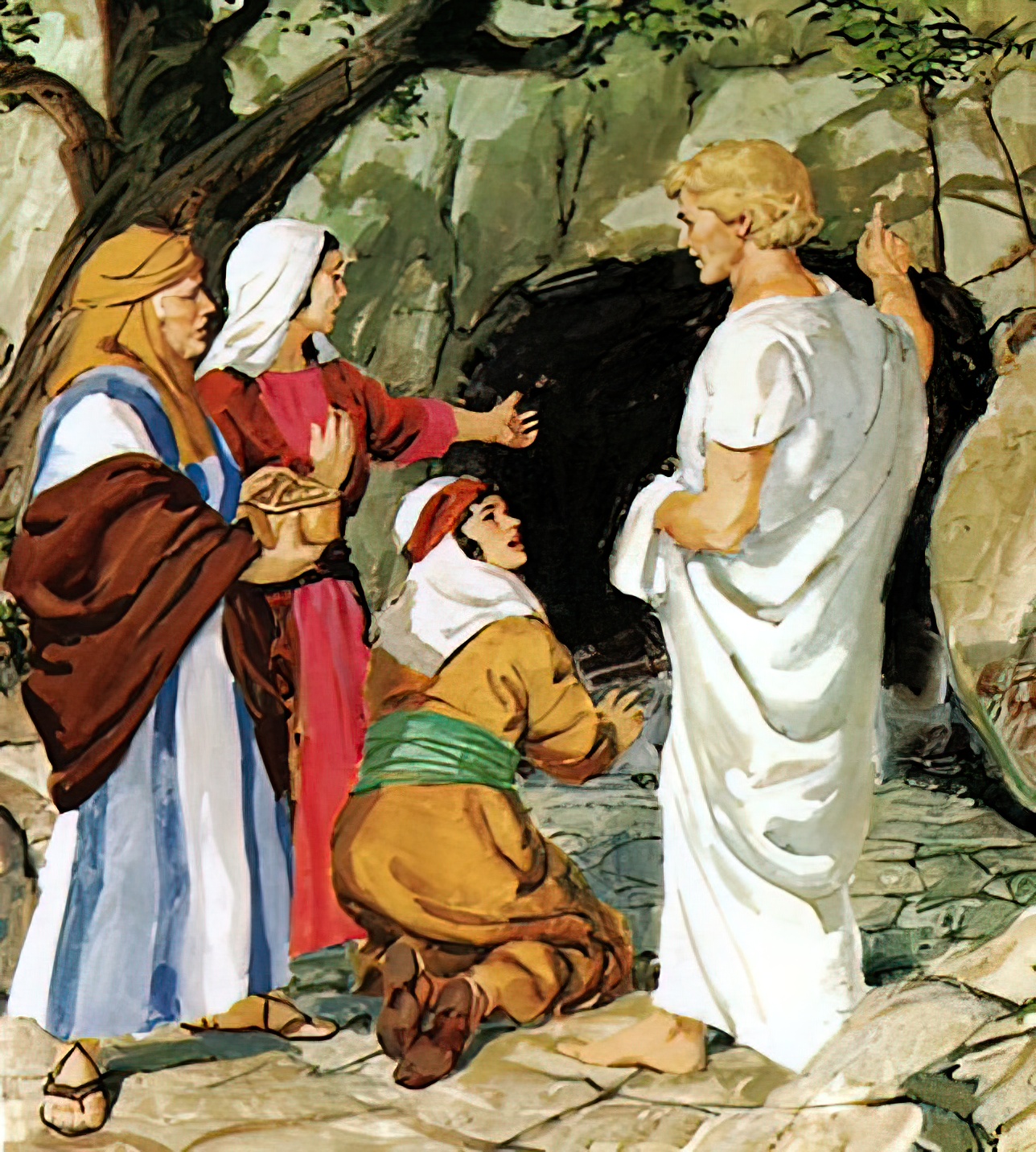